Die drei Bereiche des Modullehrplans «Medien & Informatik»
«Informatik»
«Medien»
«Anwendung»
Schülerinnen und Schüler...
«Medien»
... nutzen Informations- und Kommunikations-technologien in allen Bereichen des Lebens effektiv und effizient.
«Anwendung»
«Informatik»
... produzieren digitale Inhalte und reflektieren die Nutzung, Bedeutung und Wirkung von (digitalen) Medien kritisch.
... verstehen Grundkonzepte der automati-sierten Informationsverarbeitung, nutzen sie zur Entwicklung von Lösungsstrategien in allen Lebensbereichen und zum Verständnis der Informationsgesellschaft.
A
M
I
Lehrplan 21:Modul «Medien & Informatik»
A
M
I
Öffentliche Wahrnehmung:«Informatik in der Schule»
I
A
M
Informatische Bildung
M
A
I
Medienbildung
Nicht vor 12!
A
I
M
M
M
A
I
M
Aber erst ab 12!
Nicht vor 12!
A
I
M
M
M
In den Wald stattvor den Computer
A
M
I
Schulrealität
AusgewiesenerWeiterbildungsbedarf in gewissen Kantonen
AusgewiesenerLehrmittelbedarf in gewissen Kantonen
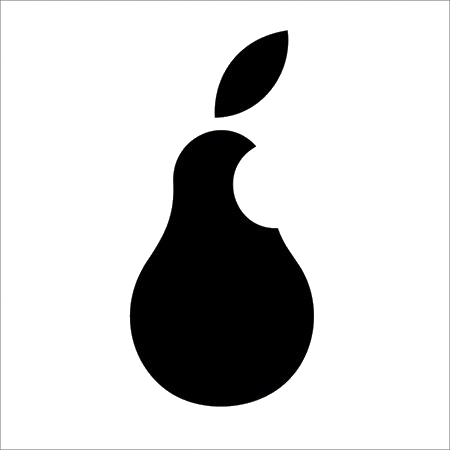 Idealvorstellungder Hardware-Industrie
Jonglieren mit digitaler Bildung
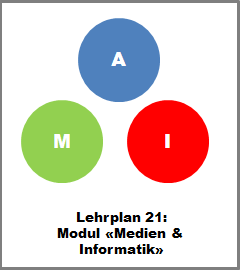 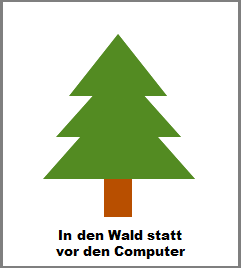 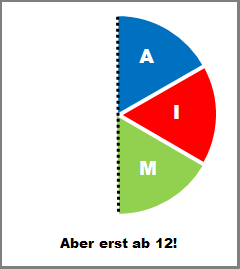 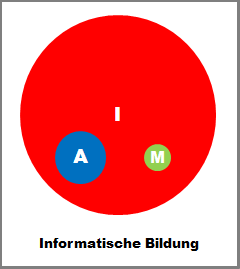 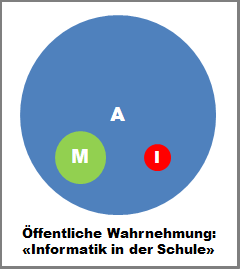 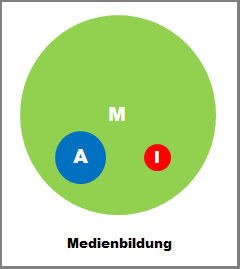 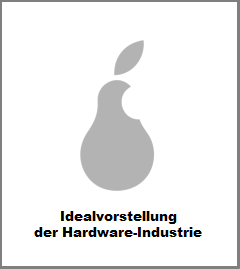 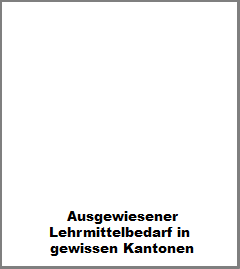 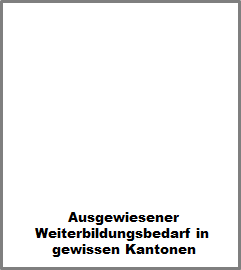 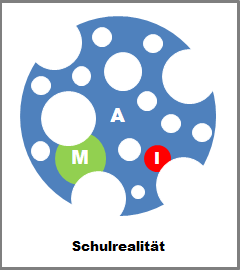